Christmas
WWW.PPT818.COM
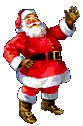 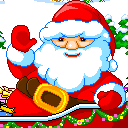 Santa Claus
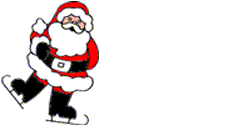 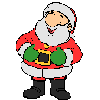 Father Christmas
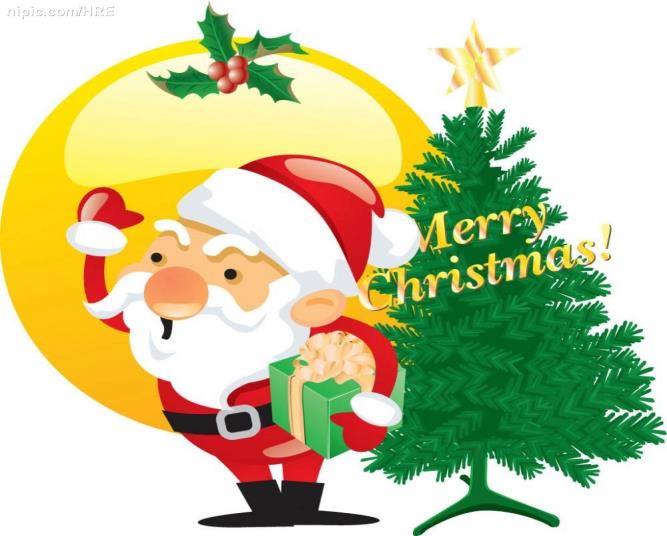 December 25th
It’s Christmas Day.
Christmas tree
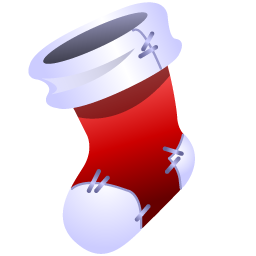 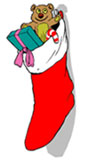 stocking
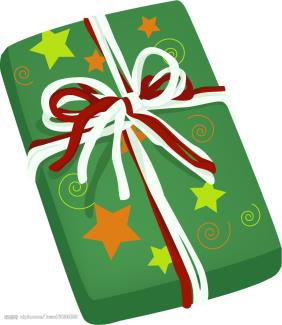 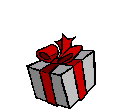 present
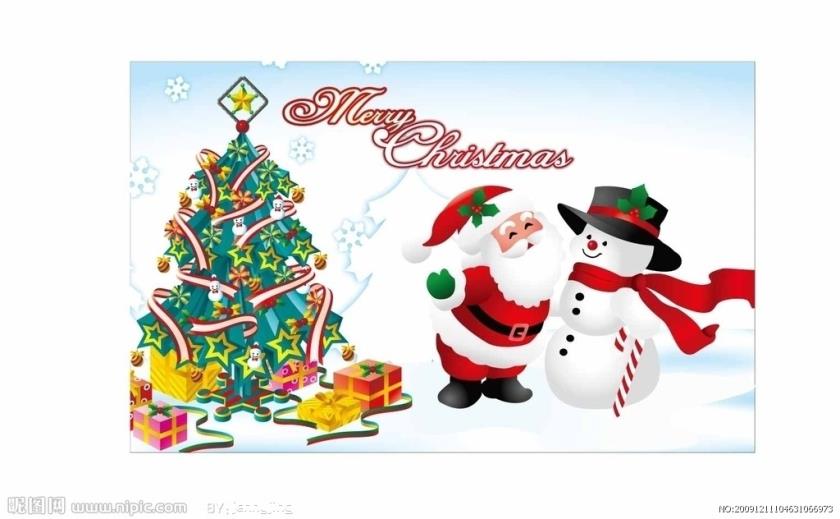 Christmas card
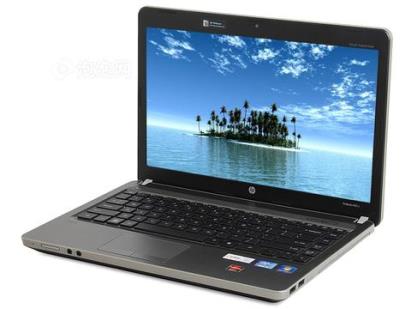 computer
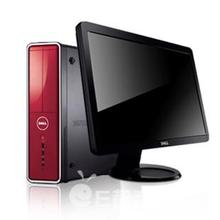 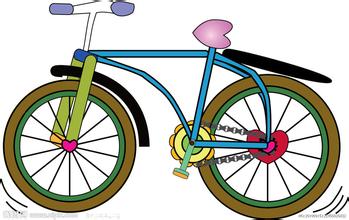 bike
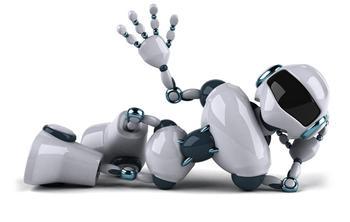 robot
open
打开
Let’s listen and say.
1、Christmas Day falls on 25December.People put up a Christmas tree in their home. They put presents for family and friends under the Christmas tree.
圣诞节在每年的12月25.
人们在家里装饰圣诞树。
他们在圣诞树下为亲人和朋友准备圣诞礼物。
It’s Christmas again! I can’t wait to open my presents.
圣诞节又来了！我迫不及待地想打开我的礼物。
你可以在圣诞节那天打开它。
You can open it on Christmas Day.
2、Santa Claus or Father Christmas will go to each house. He leaves presents for the children in their stockings.
圣诞老人将走遍每家每户。
他给孩子们送礼物，放进他们的长筒袜里。
3、People send Christmas cards to their friends to wish them a “Merry Christmas”.
人们发送圣诞贺卡给朋友们，祝愿他们圣诞快乐。
4、People buy a lot of things for Christmas. In big shopping centers, Father Christmas gives gifts to children.
在圣诞节的时候人们买很多东西。
在大型商场，圣诞老人给孩子们送礼物。
What presents do you want, children?
我想要一辆单车。
I want a bike.
孩子们，你们想要什么礼物呢？
I want a computer.
I want a robot.
我想要一台电脑。
我想要一个机器人。
1.Christmas Eve is _______.
A. the night before December 24   
B. the night of December 25                                                                   
C. the night of December 24
2.Father Christmas often puts the presents______.
A. into children’s hats   B. into children’s stockings
C. into children’s shoes
3. Father Christmas comes into the house through the ______.
A. window       B. front door     C. chimney     
4. On the morning of Christmas  Day children wake up their parents very early and say “_______”.          
A. Good morning! B. Merry Christmas!   C. Best wishes to you!                     
5. On Christmas day, people often ____ to each other.
A. give presents   B. ask for money    C. ask for presents
we wish you a merry Christmaswe wish you a merry Christmaswe wish you a merry Christmas and a happy new yearwe wish you a merry Christmaswe wish you a merry Christmaswe wish you a merry Christmas and a happy new yeargood tidings we bring to you and your kinwe wish you a merry Christmas and a happy new year
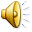